Jolly Grammar 
4a-12
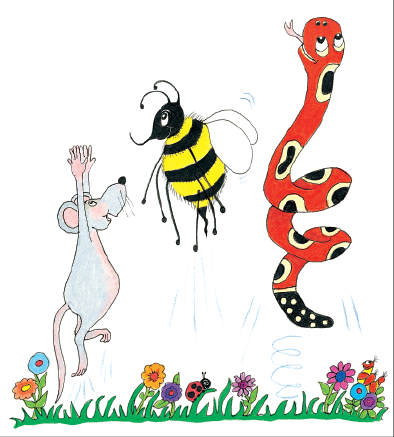 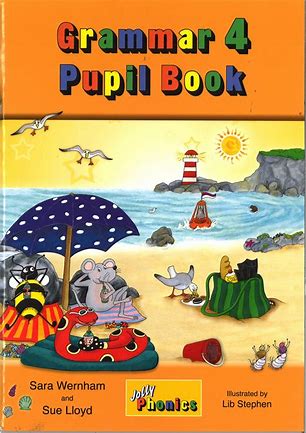 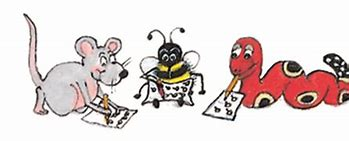 Spelling Test 6
scarves
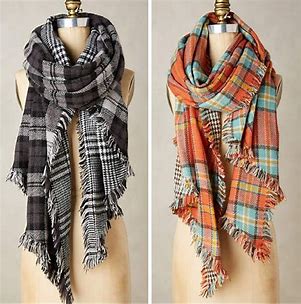 scarves
selves
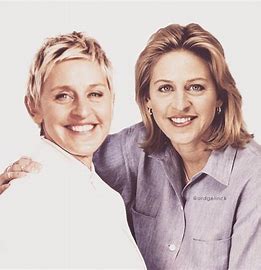 scarves
selves
wives
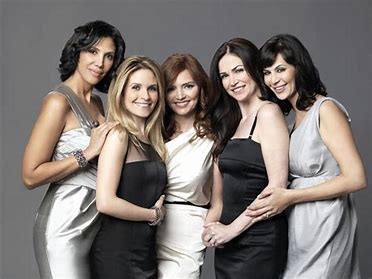 scarves
selves
wives
lives
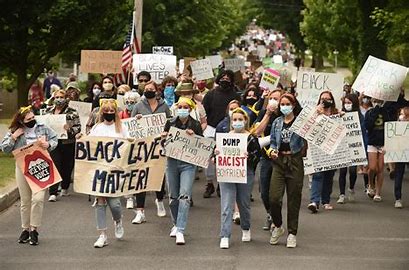 scarves
selves
wives
lives
elves
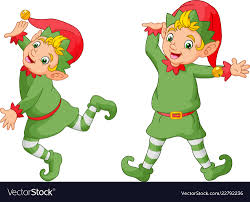 scarves
selves
wives
lives
elves
loaves
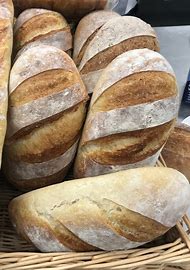 scarves
selves
wives
lives
elves
loaves
7.hooves
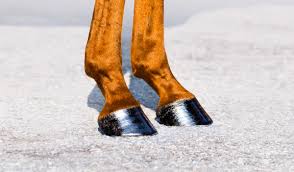 scarves
selves
wives
lives
elves
loaves
7.hooves
8.leaves
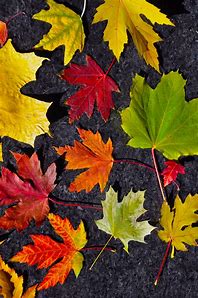 scarves
selves
wives
lives
elves
loaves
7.hooves
8.leaves
9.knives
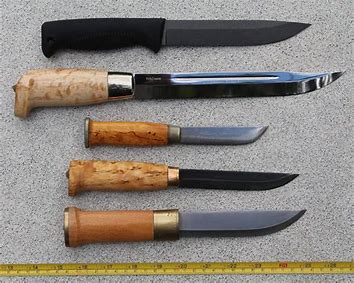 scarves
selves
wives
lives
elves
loaves
7.hooves
8.leaves
9.knives
10.wolves
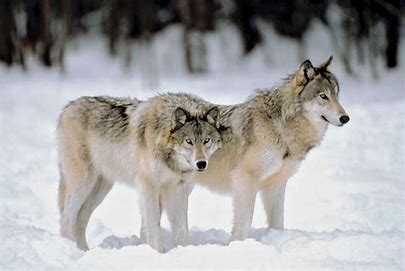 scarves
selves
wives
lives
elves
loaves
7.hooves
8.leaves
9.knives
10.wolves
11.shelves
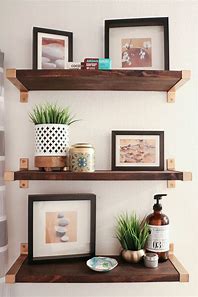 scarves
selves
wives
lives
elves
loaves
7.hooves
8.leaves
9.knives
10.wolves
11.shelves
12.halves
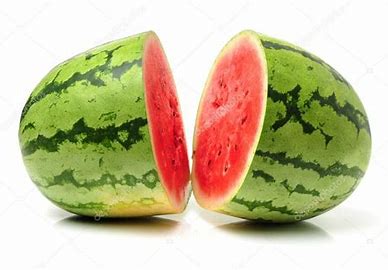 scarves
selves
wives
lives
elves
loaves
7.hooves
8.leaves
9.knives
10.wolves
11.shelves
12.halves
13.calves
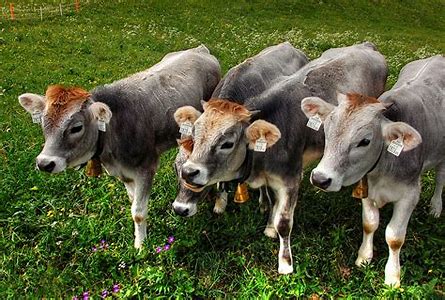 scarves
selves
wives
lives
elves
loaves
7.hooves
8.leaves
9.knives
10.wolves
11.shelves
12.halves
13.calves
14.thieves
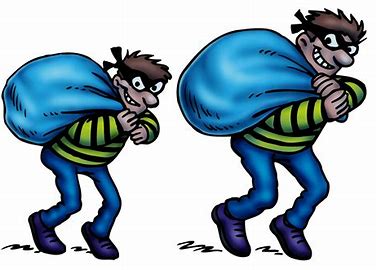 scarves
selves
wives
lives
elves
loaves
7.hooves
8.leaves
9.knives
10.wolves
11.shelves
12.halves
13.calves
14.thieves
15.wharves
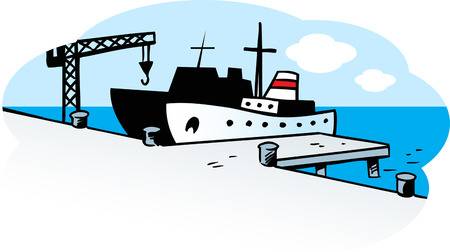 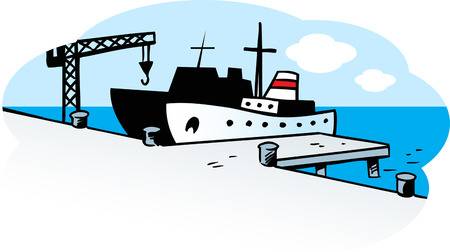 scarves
selves
wives
lives
elves
loaves
7.hooves
8.leaves
9.knives
10.wolves
11.shelves
12.halves
13.calves
14.thieves
15.wharves
16.dwarves
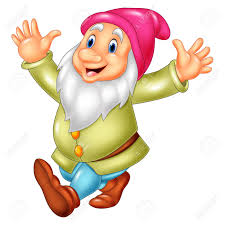 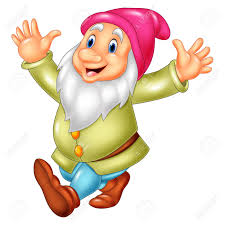 scarves
selves
wives
lives
elves
loaves
7.hooves
8.leaves
9.knives
10.wolves
11.shelves
12.halves
13.calves
14.thieves
15.wharves
16.dwarves
17.ourselves
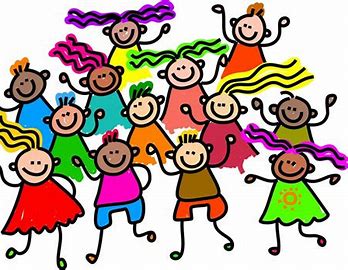 scarves
selves
wives
lives
elves
loaves
7.hooves
8.leaves
9.knives
10.wolves
11.shelves
12.halves
13.calves
14.thieves
15.wharves
16.dwarves
17.ourselves
18.themselves
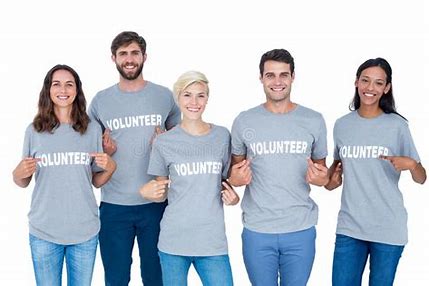 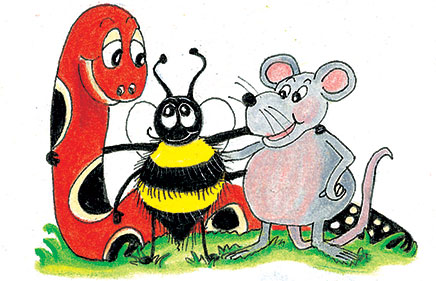 Plurals
plurals
・dogs, houses, cars
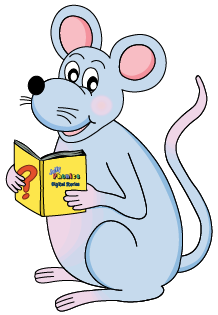 plurals
・dogs, houses, cars
・watches, bushes, glasses
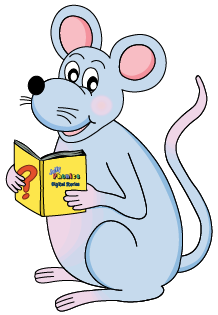 plurals
・dogs, houses, cars
・watches, bushes, glasses
・tomatoes, potatoes, tornadoes
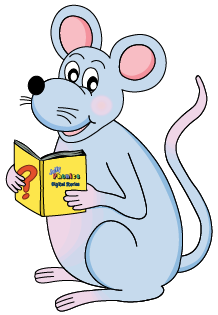 plurals
・dogs, houses, cars
・watches, bushes, glasses
・tomatoes, potatoes, tornadoes
・pianos, kilos, studios
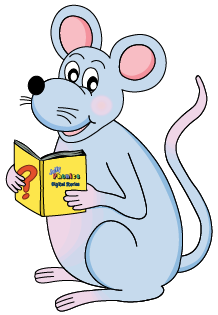 plurals
・dogs, houses, cars
・watches, bushes, glasses
・tomatoes, potatoes, tornadoes
・pianos, kilos, studios
・cherries, flies
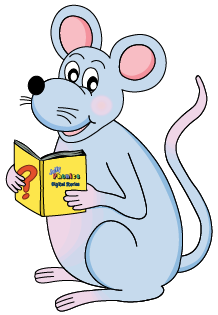 plurals
・dogs, houses, cars
・watches, bushes, glasses
・tomatoes, potatoes, tornadoes
・pianos, kilos, studios
・cherries, flies
・boys, days, keys
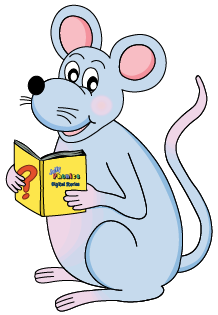 plurals
・dogs, houses, cars
・watches, bushes, glasses
・tomatoes, potatoes, tornadoes
・pianos, kilos, studios
・cherries, flies
・boys, days, keys
・sheep, fish, deer
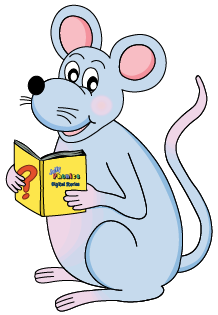 plurals
・dogs, houses, cars
・watches, bushes, glasses
・tomatoes, potatoes, tornadoes
・pianos, kilos, studios
・cherries, flies
・boys, days, keys
・sheep, fish, deer
・feet, children, people
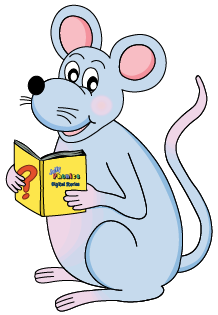 The dog chews the bone.
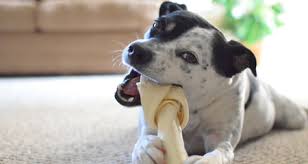 The dog chews the bones.
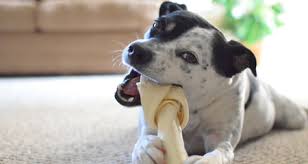 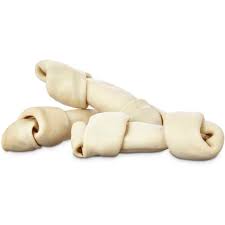 The dog chews a bones.
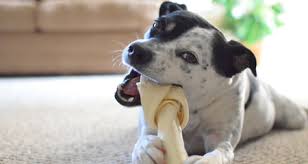 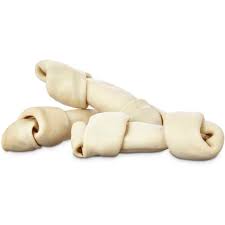 The dog chews some bones.
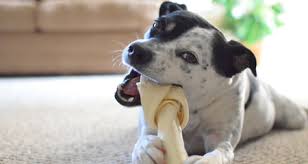 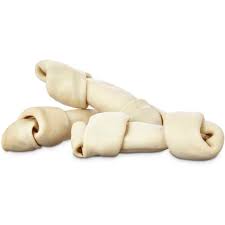 The dog chews lots of bones.
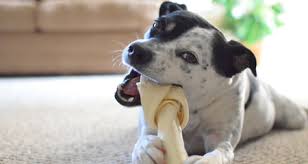 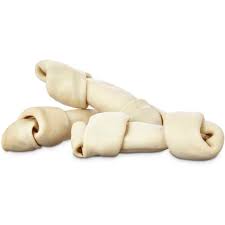 The dog chews the bone.
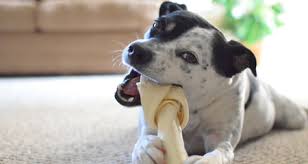 The dogs chews the bone.
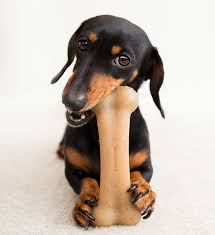 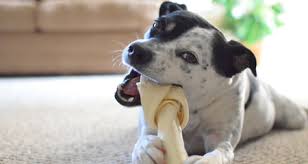 The dogs chew the bone.
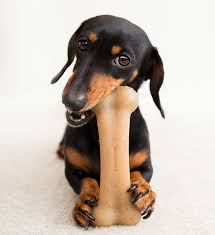 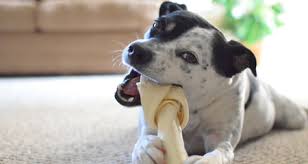 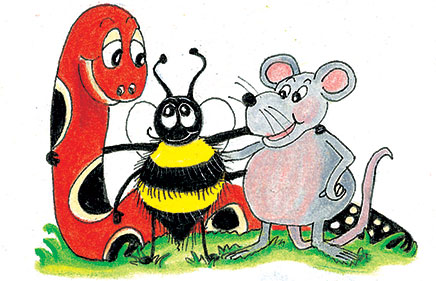 Activity Page:
Plural Nouns in Sentences
I grew some sunflowers in a big pot.
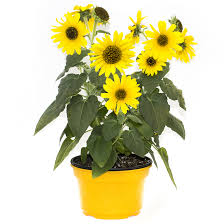 Beth tried on the new dresses.
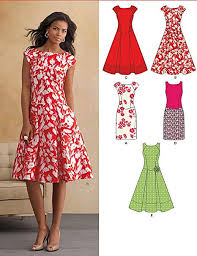 Jenny won two prizes 
in the competition.
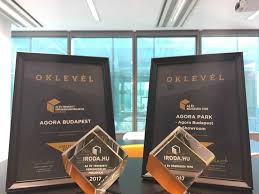 He keeps donkeys in the fields.
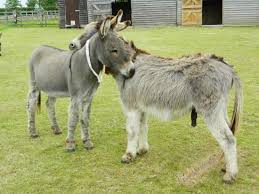 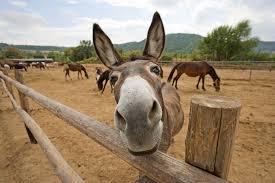 The bird ate lots of berries from the bushes.
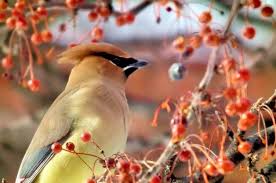 The lion chased the men up trees.
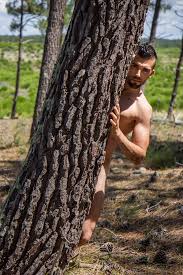 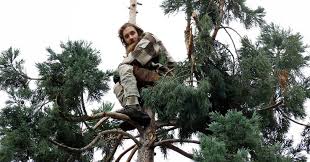 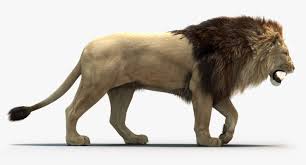 Thank you!
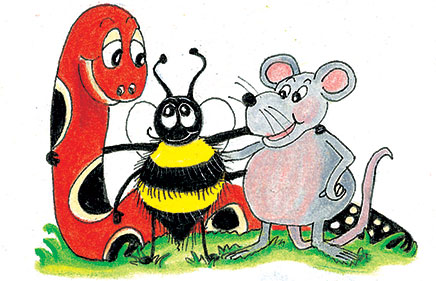